2021-2022-жылдын январь айында  мектебибизде Кыргыз Республикасынын “Манас”  эпосу жөнүндөгү 2011-жылдын 28-июнундагы №59 Мыйзамынын негизинде  эпосту  жайылтуу,өркүндөтүүнү натыйжалуу камсыз кылуу максатында
Бишкек шаарынын Свердлов районунун №46 орто мектебинин  кыргыз тили жана адабият ы  усулдук бирикмеси  тарабынан өткөрүлгөн  “Манас  таануу” таймашынын отчету
 Таймаштын максаты;
Кыргыз элинин эң негизги руханий жана тарыхый байлыгы болгон Манас үчилтигин окуучулар,жаштар  жана жалпы эле көрүүчүлөр арасында жайылтуу
Кыргыз элинин  тарыхын,маданиятын жана тилин сактоо,өнүктүрүү рухий дөөлөттөрдү даңазалоо ж.б.
Таймаштын жүрүшү;” Команданын атын жактоо”
“Үчилтик боюнча С.Каралаевдин вариантынан алынган  5 суроо”
“Угуп тап”( 1көөнөргөн сөз,1 макалды чечмелеп берүү)
“Сырттандарды сынайбыз”(топ башчыга гана суроо берилет)
“Өз  ара суроо”(команда атаандашына 2 суроо дон берилет)
“Манас айтуу”(команда мүчөлөрү  манастан үзүндү айтышат)
5-кыргыз тилдүү класстар арасында I,II,III орунду ээлегендер:
I орунду 5-А кл. “Достук” командасы  60  упай;
II орунду  5-Б кл.”Айкөл Манас” командасы  55 упай;
III орунду 5-В кл. “Акылман” командасы 41 упай:
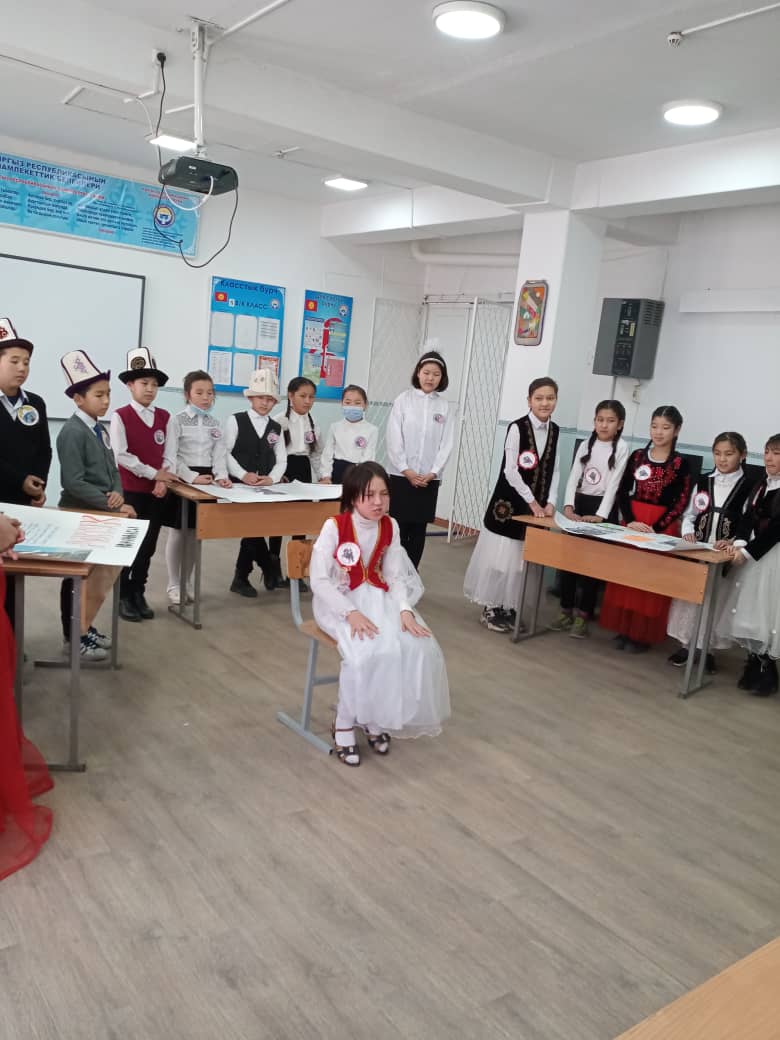 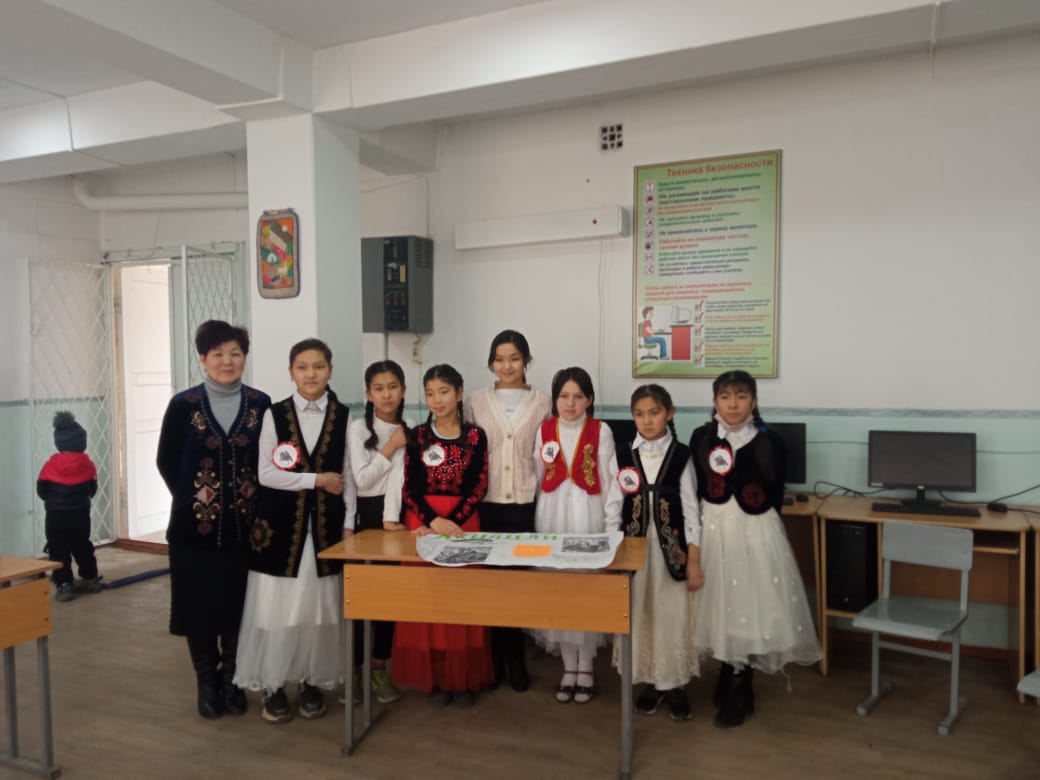 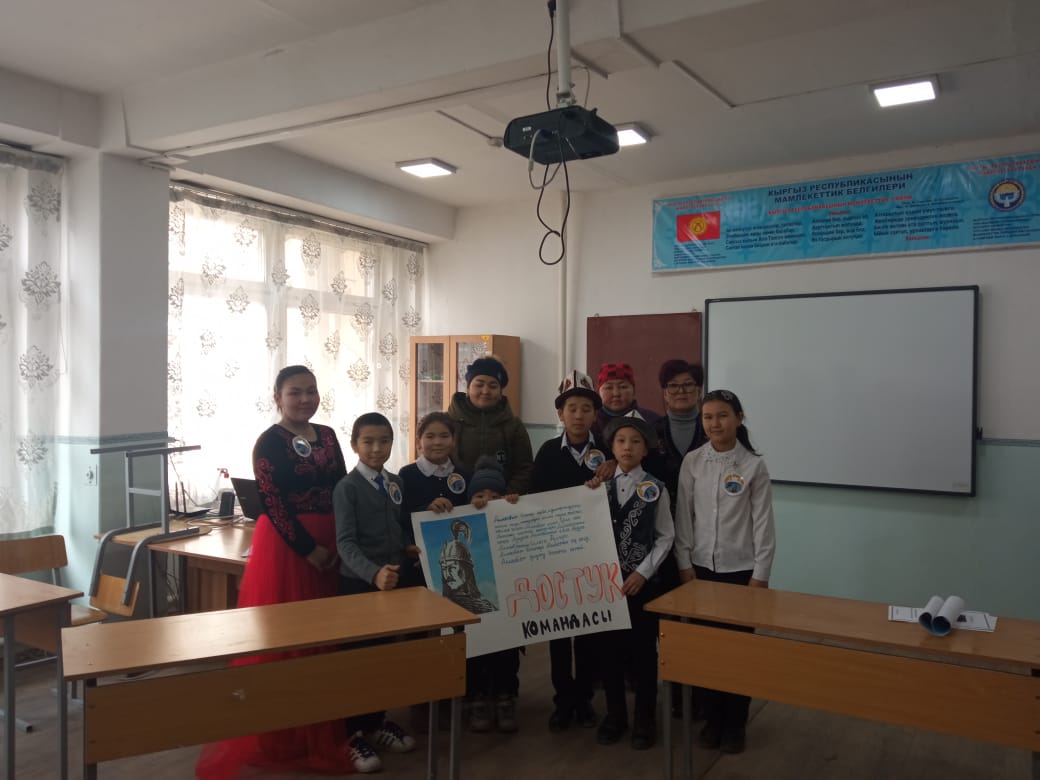 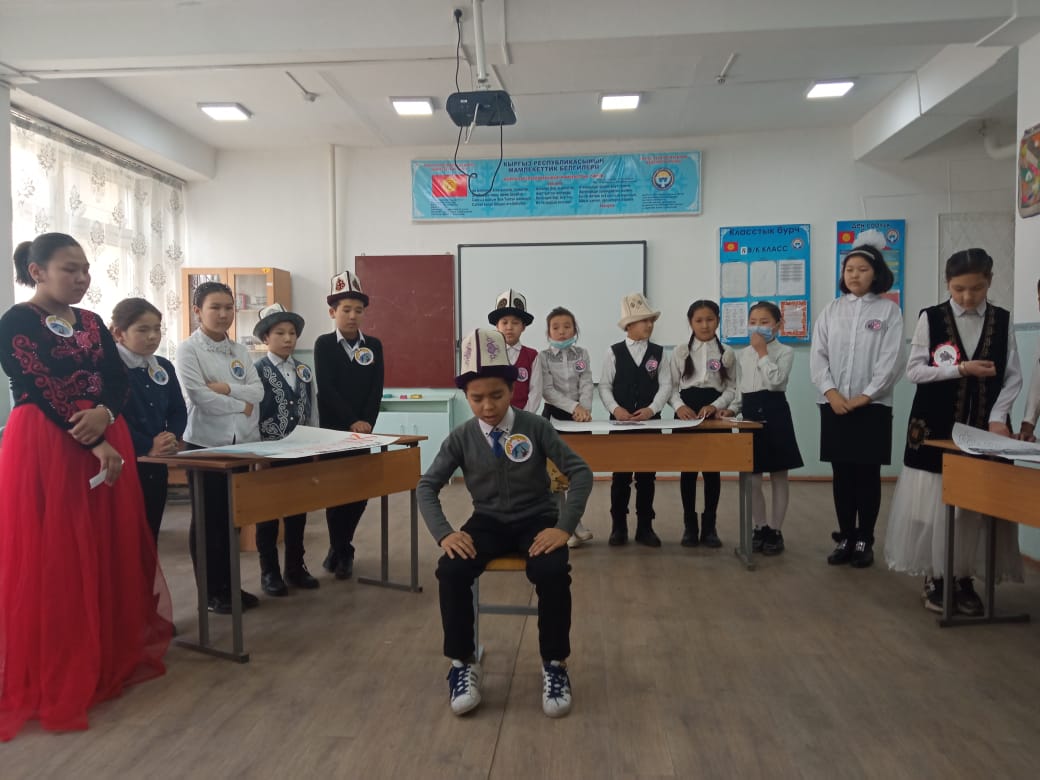 5-орус тилдүү классы
I орунду  5-Б кл. “Ак кула” командасы 71 упай;
II  орунду  5-А кл.”Ак шумкар” командасы 61  упай:
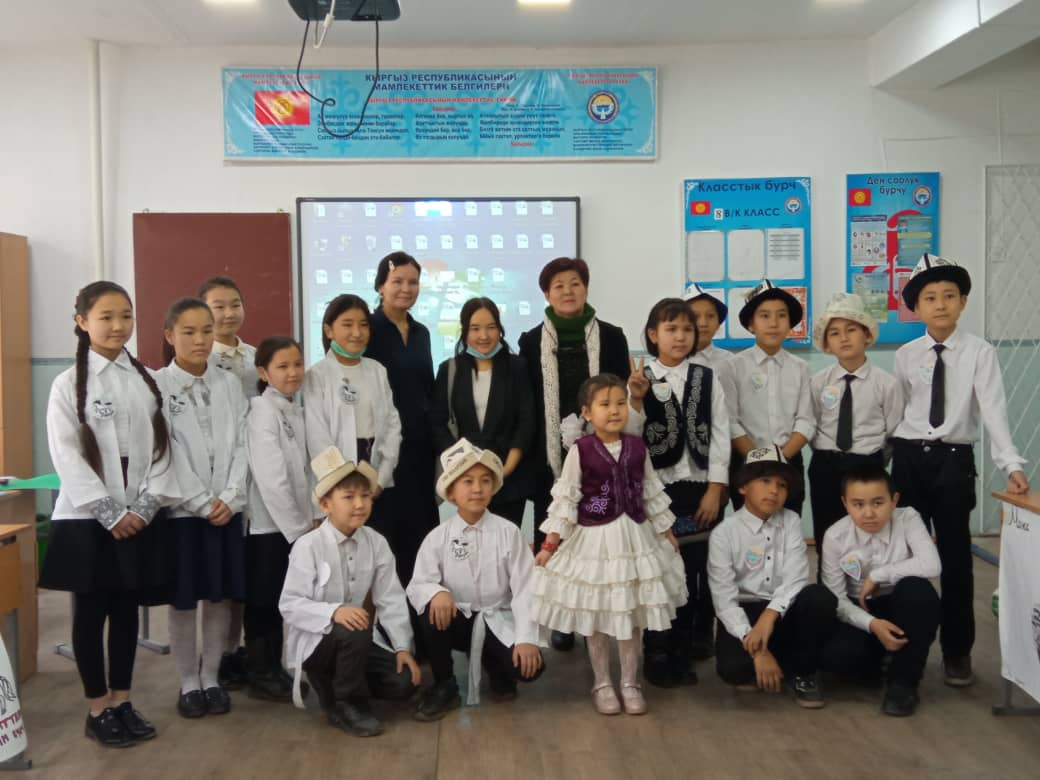 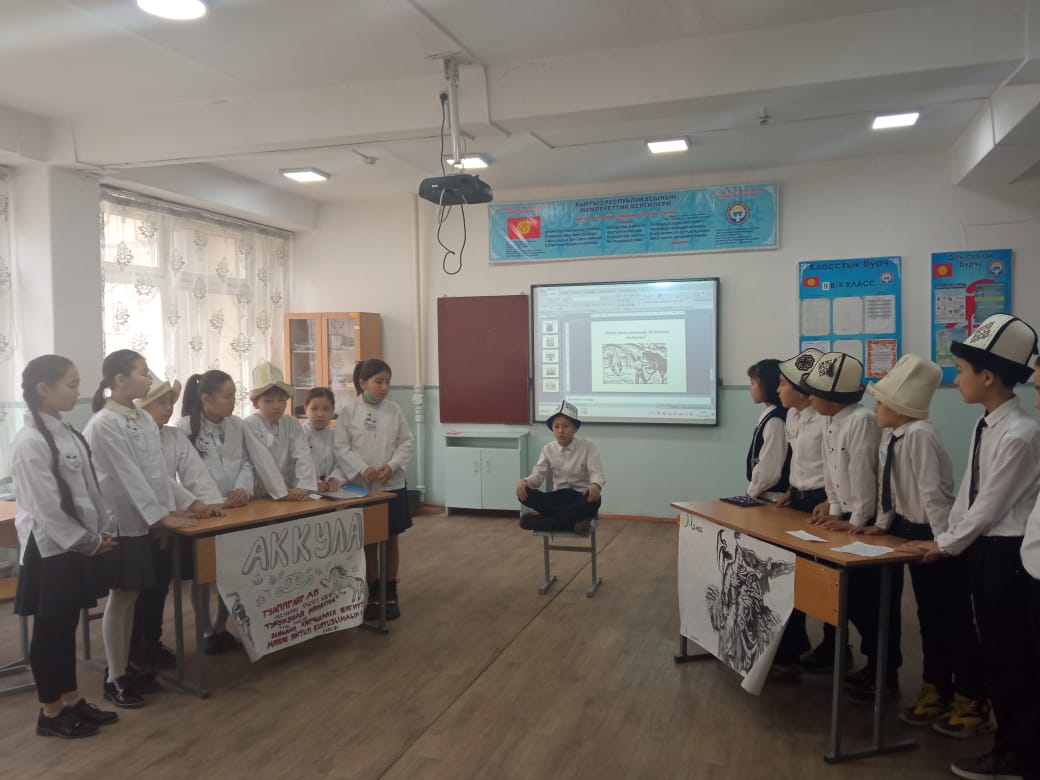 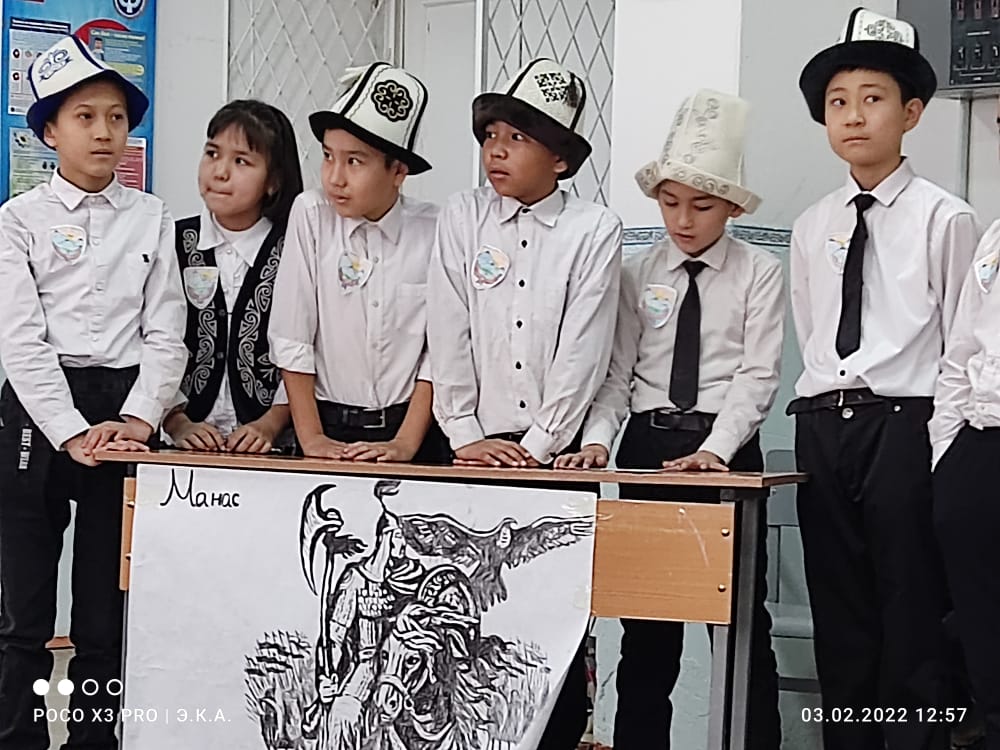 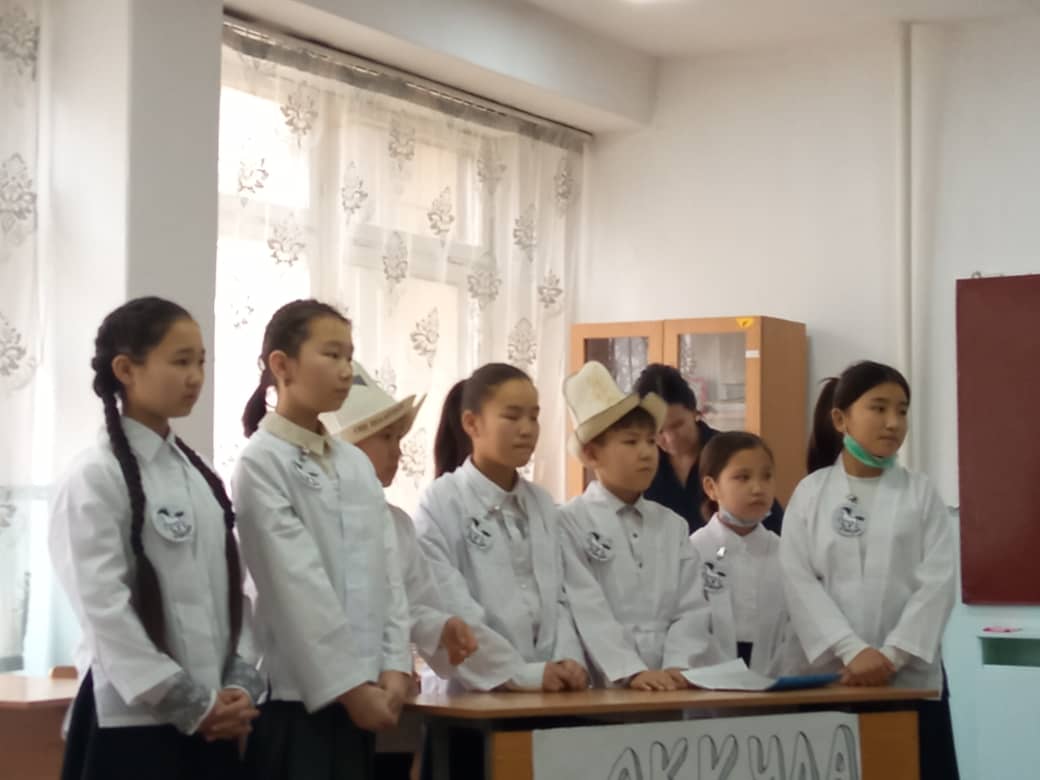 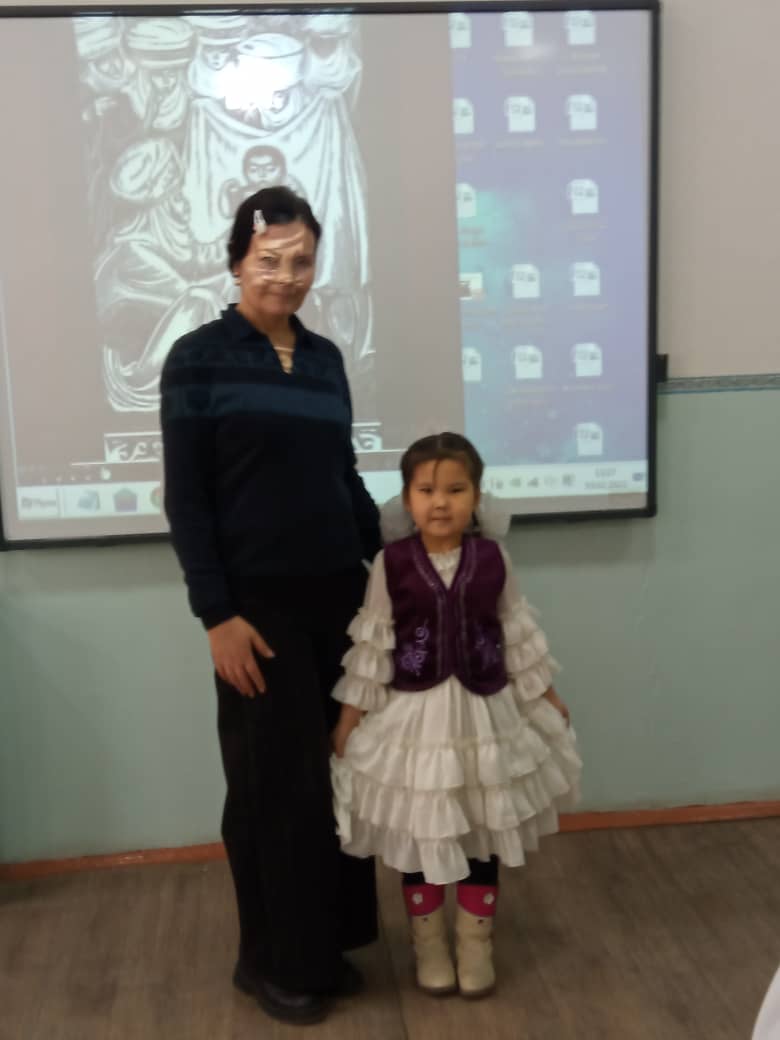 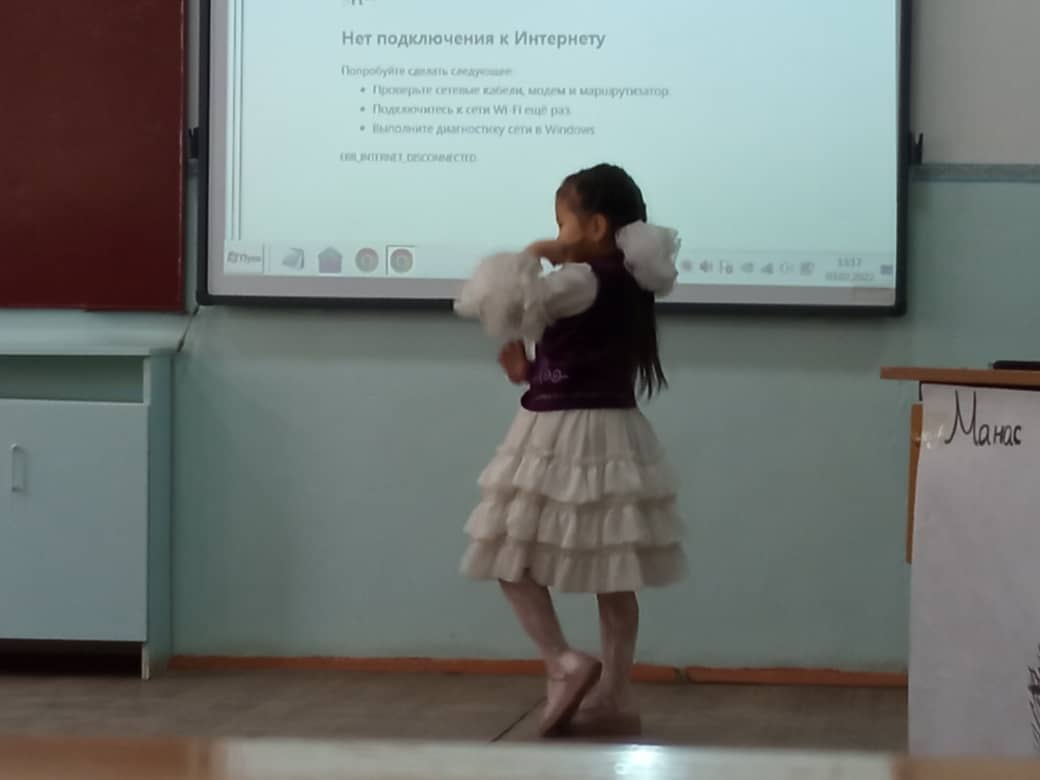 6-А,Б,В классы
I орунду  6-Б кл. “ Айкөл Манас”командасы 66 упай;
II орунду 6-А кл. “Кыраан Манас” 60 упай;
III орунду 6-В кл.”Көк жал”  51 упай:
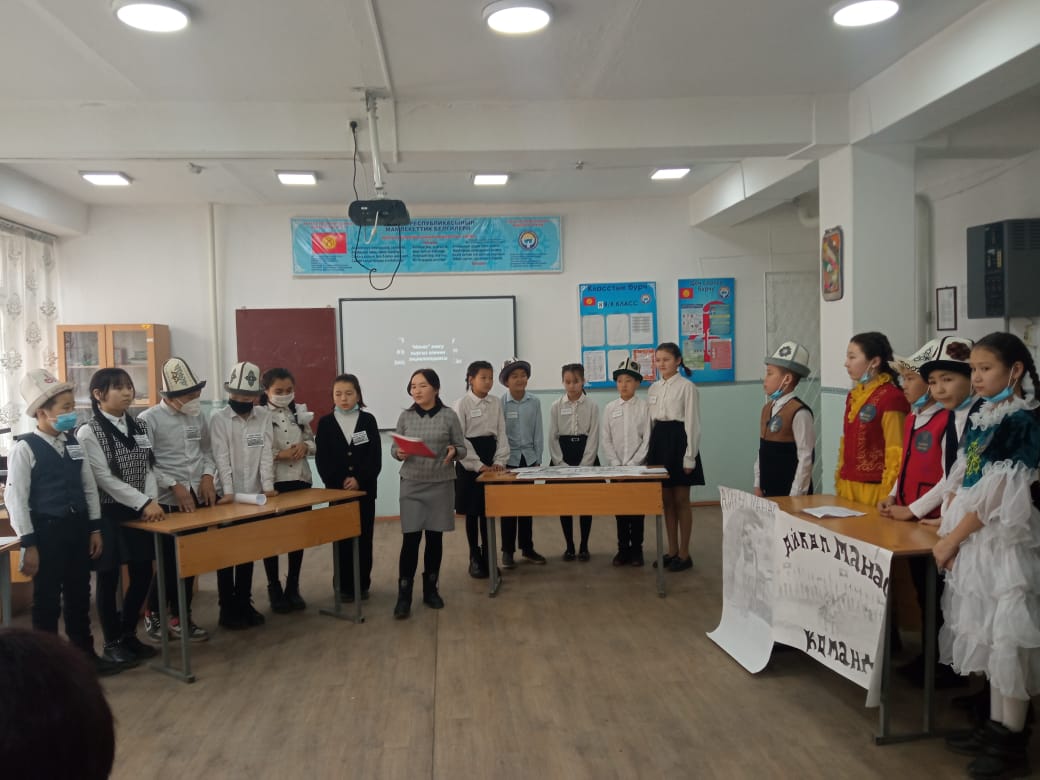 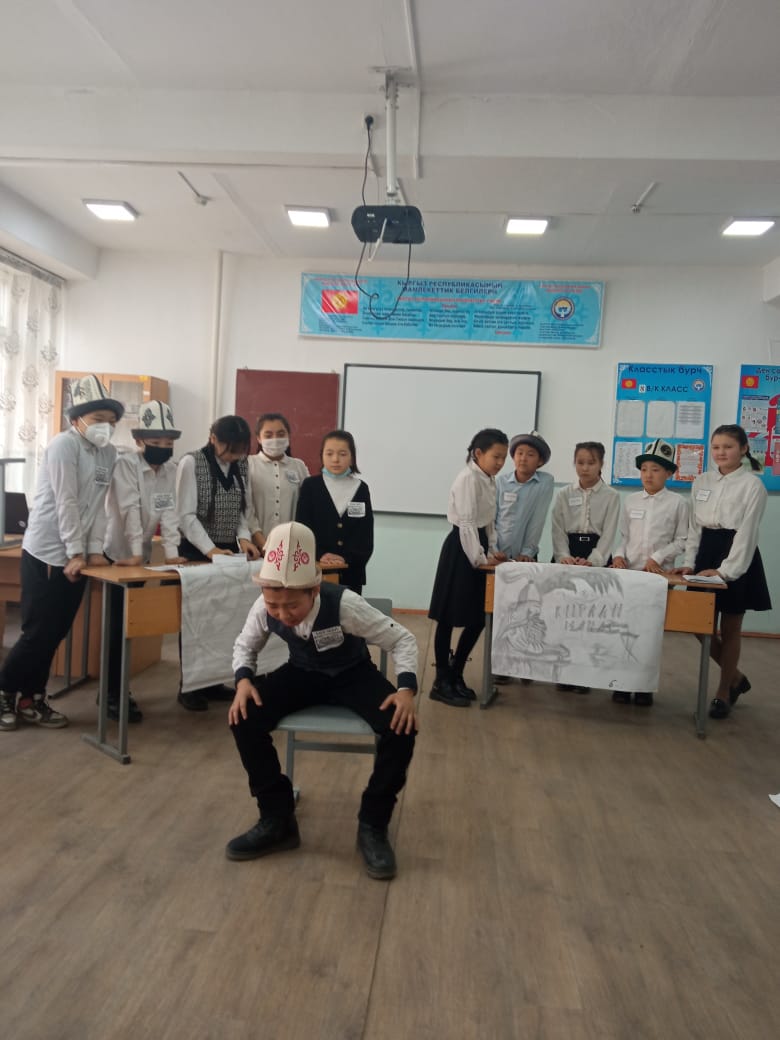 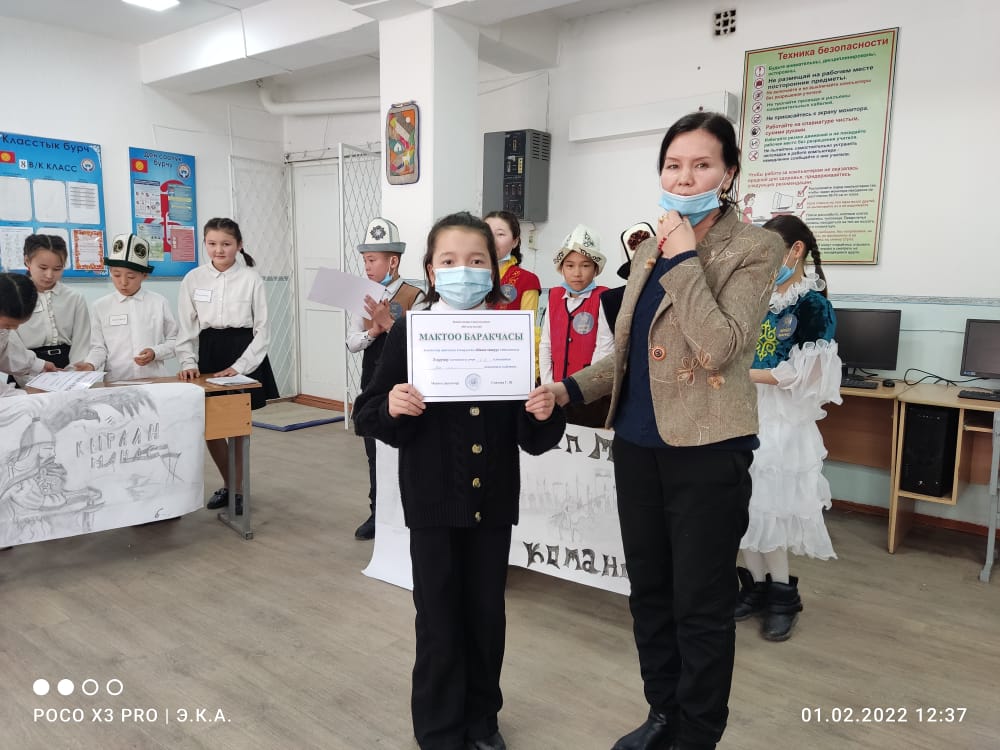 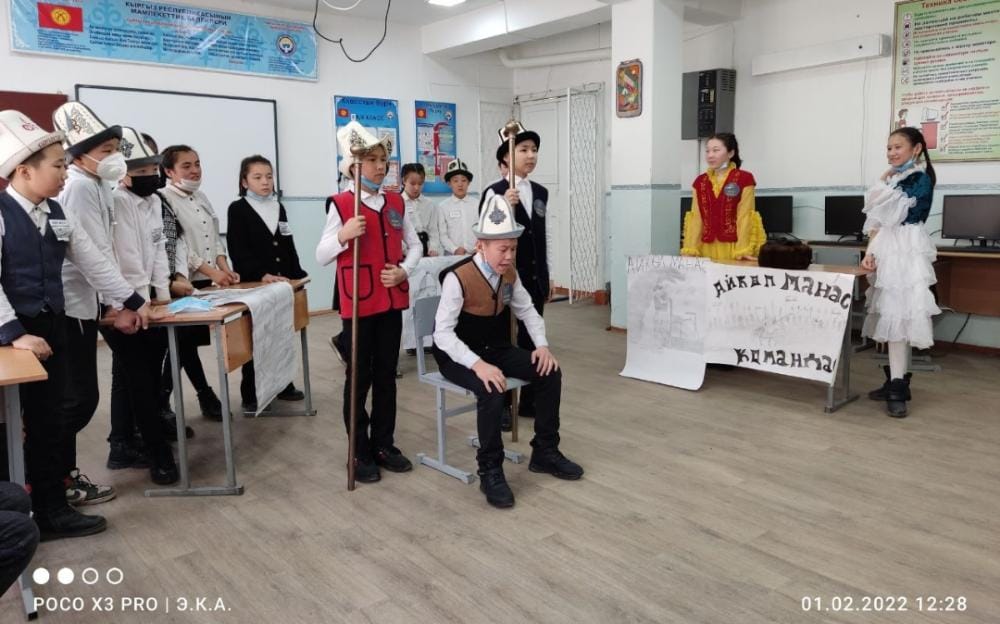 7-классы
I орунду  “Кабылан” командасы 59 упай;
II орунду “ Ак кула” командасы 54 упай;
III орунду “ Ак шумкар” командасы 50 упай:
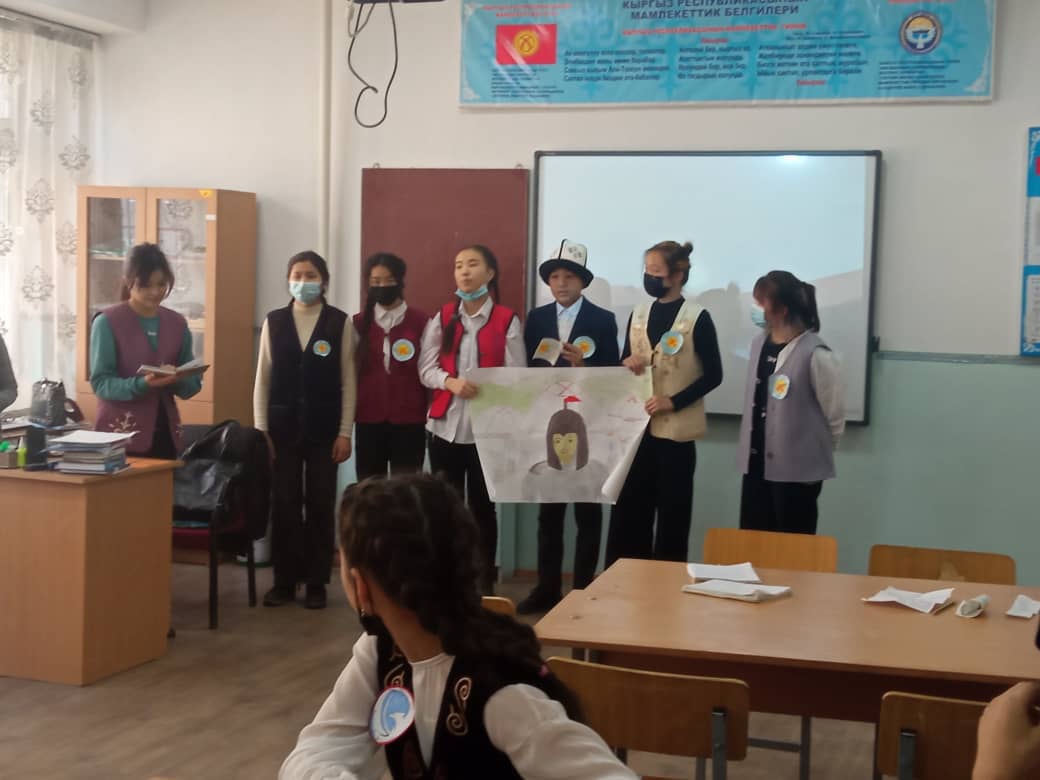 8-А,Б,В,Г класстары
I орунду 8-Б кл. “ Көрөгөч Бакай” командасы  126 упай;
II орунду 8-В кл. “Эр Манас” командасы  119 упай
III  орунду 8-А кл. “ Айкөл Манас” командасы   93 упай;
IV  орунду 8-Г кл . “ Алманбет” командасы  36 упай:
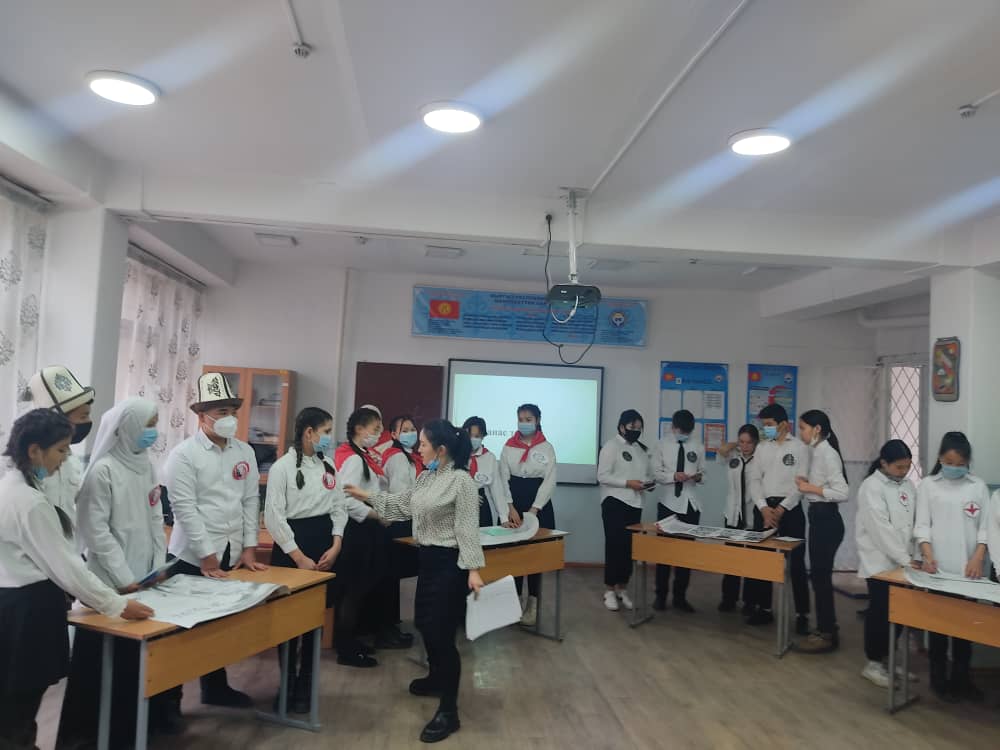 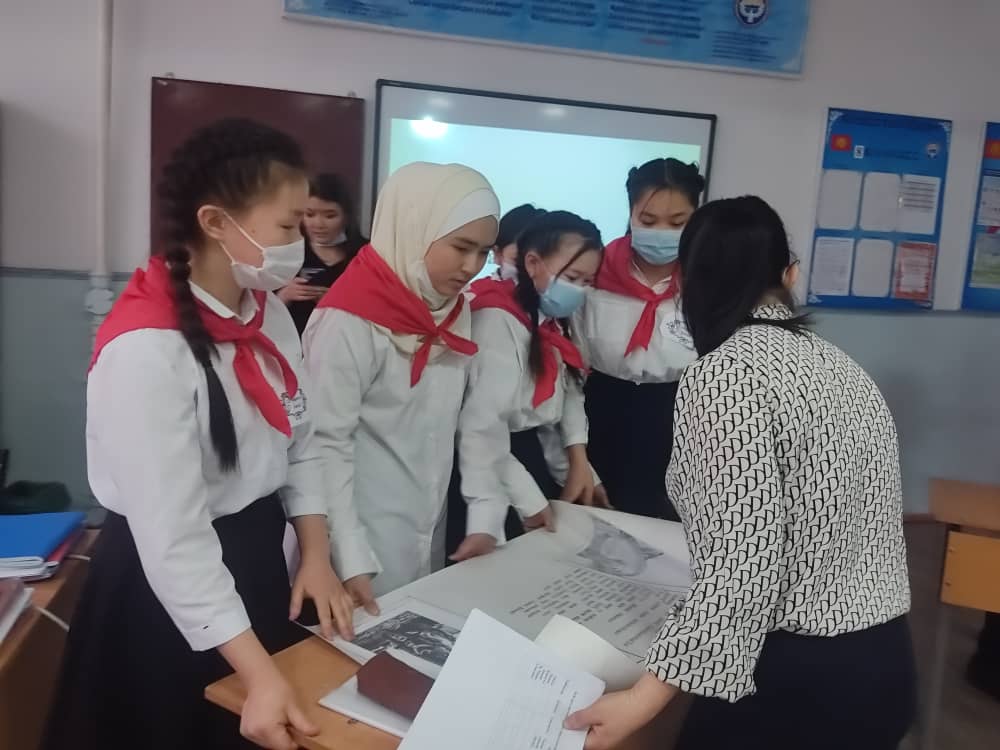 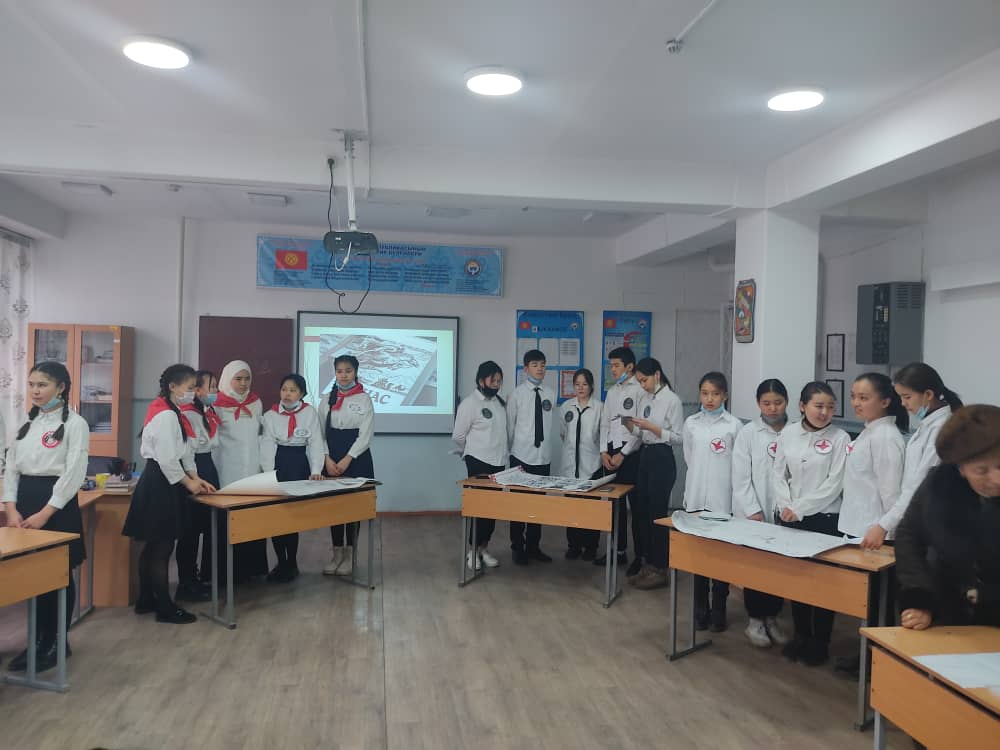